二力平衡
一、二力平衡
观察与思考
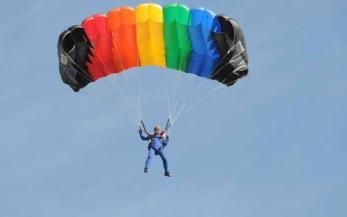 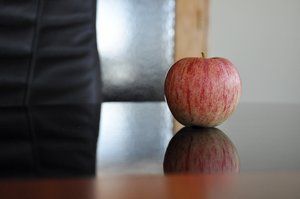 跳伞运动员匀速下落
苹果在水平桌面上静止
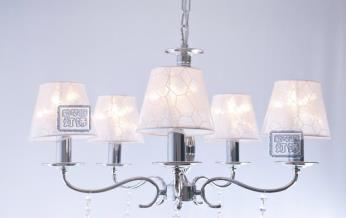 跳伞运动员、和吊灯各处于怎样的状态？他们分别受到哪些力的作用？
悬挂着的吊灯
F
G
灯泡处于什么状态？
---静止状态
吊灯
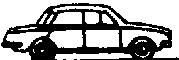 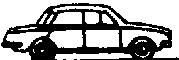 支持力
重力
阻力
牵引力
匀速直线运动的小汽车
一、1.平衡状态： 物体处于静止状态或匀速直线运动状态，我们就称物体处于平衡状态。
静止：速度为零
静止状态：速度为零，合力为零。

静止不是静止状态，如上抛小球的最高点
G
2. 平衡力：处于平衡状态的物体所受力叫做平衡力。
二、二力平衡
１.如果物体在两个力作用处于平衡状态，这种情况叫做二力平衡。
二力平衡

多力平衡
平衡力
F
G
吊灯受到几个力的作用？运动状态怎样？
观察
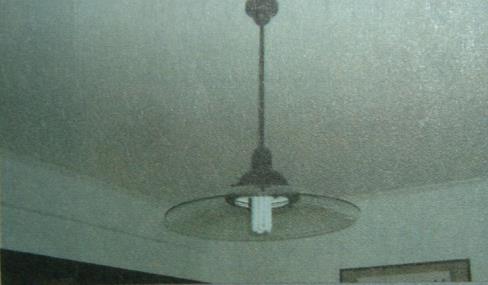 吊灯受到两个力的作用。吊灯是静止的。
吊灯
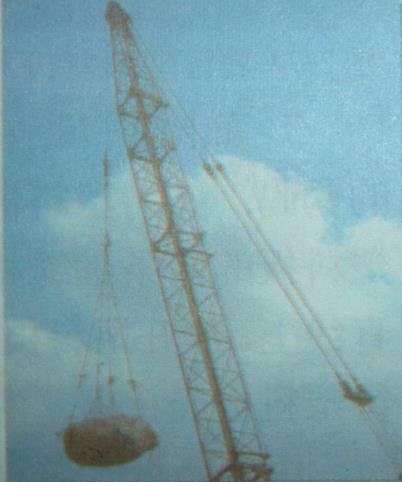 F
G
观察
货物受到几个力的作用？运动状态怎样？
货物受到两个力的作用。货物是作匀速直线运动的。
被匀速吊起的货物
思考
如果作用在一个物体上的两个力相互平衡，这两个力需要满足什么条件呢？
二力平衡的条件：
1   大小相等     

2   方向相反

3  作用在同一条直线上

4    作用在同一物体上
等大
反向
共线
同体
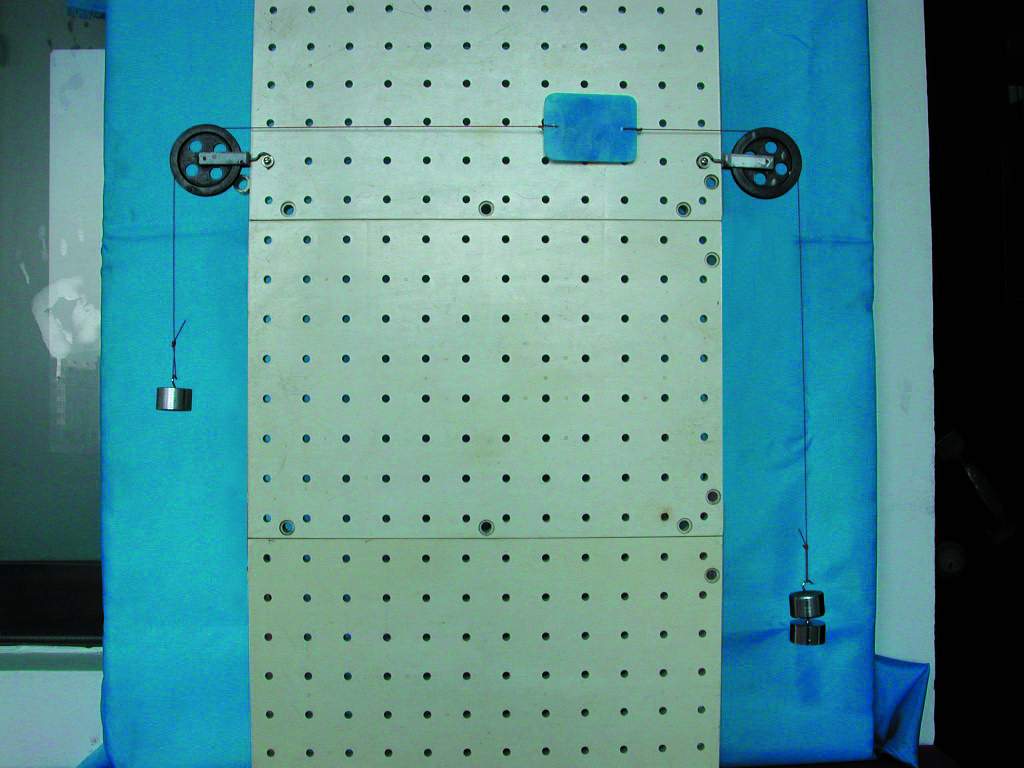 两力平衡实验1
向右运动
需要大小相等
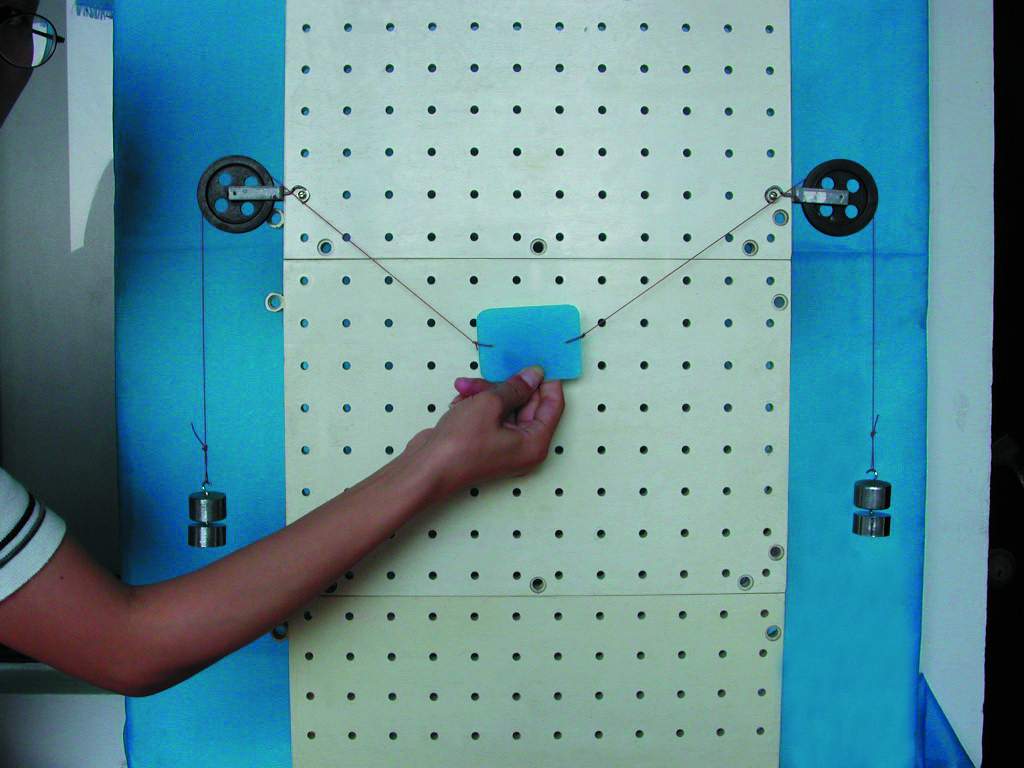 向上运动
两力平衡实验2
需要方向相反
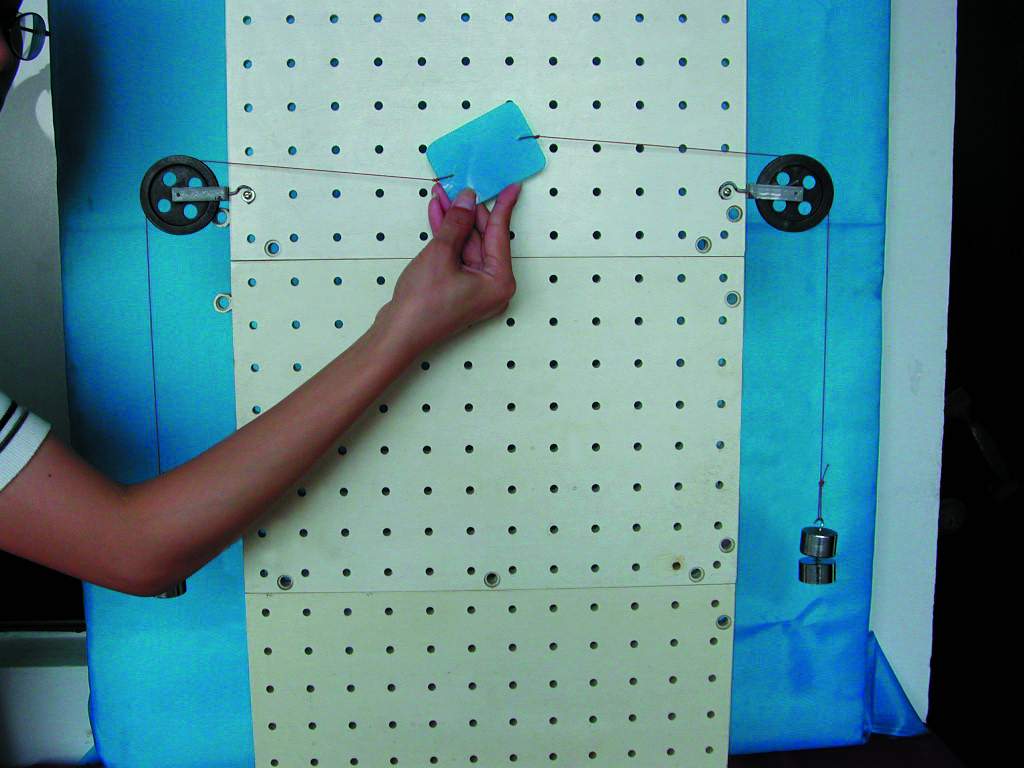 两力平衡实验3
转动
在同一直线上
强调:
物体处于平衡状态
物体受平衡力
物体受平衡力
物体处于平衡状态
静止状态、匀直线状态  

平衡状态 

平衡力、不受力（理论） 
 
  合力为零
[Speaker Notes: PPT模板：www.1ppt.com/moban/                  PPT素材：www.1ppt.com/sucai/
PPT背景：www.1ppt.com/beijing/                   PPT图表：www.1ppt.com/tubiao/      
PPT下载：www.1ppt.com/xiazai/                     PPT教程： www.1ppt.com/powerpoint/      
资料下载：www.1ppt.com/ziliao/                   范文下载：www.1ppt.com/fanwen/             
试卷下载：www.1ppt.com/shiti/                     教案下载：www.1ppt.com/jiaoan/               
PPT论坛：www.1ppt.cn                                      PPT课件：www.1ppt.com/kejian/ 
语文课件：www.1ppt.com/kejian/yuwen/    数学课件：www.1ppt.com/kejian/shuxue/ 
英语课件：www.1ppt.com/kejian/yingyu/    美术课件：www.1ppt.com/kejian/meishu/ 
科学课件：www.1ppt.com/kejian/kexue/     物理课件：www.1ppt.com/kejian/wuli/ 
化学课件：www.1ppt.com/kejian/huaxue/  生物课件：www.1ppt.com/kejian/shengwu/ 
地理课件：www.1ppt.com/kejian/dili/          历史课件：www.1ppt.com/kejian/lishi/]
受力分析
物体保持静止状态。可判断所受力为平衡力
Ｆ
Ｇ
对比
支持力
重力
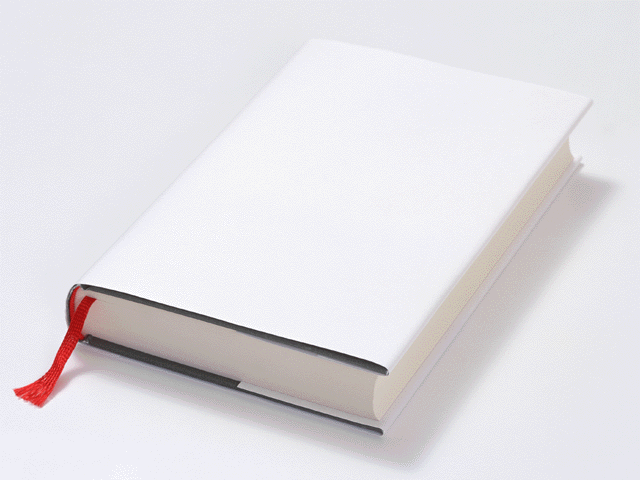 静止放在桌面上的书
一个物体在两个力的作用下，如果保持静止状态或匀速直线运动状态，这两个力是_______的。
平衡
物体受力作用时，也可以保持匀速直线运动状态。
Ｆ
Ｇ
知识
1、一个物体在两个力的作用下，如果保持静止状态或匀速直线运动状态，此两种状态称为平衡状态，这两个力是_______的。
平衡
一个物体
2、作用在____________上的两个力，如果_______，_______，并作用在_______上，则这两个力就相互平衡。
大小相等
方向相反
同一直线
等大反向共线同体
静止
匀速直线运动
二力平衡
(不受力)
哪个拉力大？
F1
F2
F3
匀速
匀速
G
G
G
静止
V=1米/秒
V=5米/秒
F
G
运动员与伞匀速直线下降，伞对人的拉力F=?
=?
=1000N
4、下列哪组中的两个力相互平衡（    ）
B
A
B
F2=5牛
F1=5牛
F2=5牛
F1=5牛
C
D
F1=5牛
F2=3牛
F1=5牛
F2=5牛
5．一个物体同时受到两个力的作用，这两个力的三要素完全相同，那么这两个力（     ）
A 肯定是平衡力
B 肯定不是平衡力
C 可能是平衡力，也可能不是平衡力
B
6. 一本书放在水平桌面上，下列几对力中，哪
对是平衡力（     ）
A
书受到的重力和桌子对书的支持力
书受到的重力和书对桌子的压力
书对桌子的压力和桌子对书的支持力
书受到的重力和桌子受到的重力
看受力物体是否一样
7、放在水平桌面上的静止不动的墨水瓶，它受到的一对平衡力是              （     ）
D
A.  墨水瓶受到的重力和它对桌面的压力
B.  墨水瓶对桌面的压力和桌面对它的支持力
C.  地球对墨水瓶的吸引力和墨水瓶对地球的吸引力
D.  墨水瓶受到的重力和桌面对墨水瓶的支持力
8、放在水平桌面上的木块处于静止状态，
下列各对力中是平衡力的是 （           ）                                       A、木块的重力和木块对桌面的压力                             B、木块对桌面的压力和桌面对木块的支持力                   C、木块的重力和桌面对木块的支持力                         D、木块的重力和木块对地球的吸引力
C
9.在桌上静止不动的苹果，若苹果的质量为200g，
则桌子给苹果的支持力是多少N？
10.跳伞运动员和伞在空中匀速直线下落，若伞和人
总重500N，则他们受的阻力是多少N？
11.如图吊在空中静止不动的灯，若
电线的拉力为2N，则灯重力是多少N？
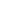